Dr. Sören Deister
Arbeiten neben dem Studium – Was gilt für die Krankenversicherung?
Bedeutung des Themas
Im Krankheitsfall unabhängig vom Einkommen/Vermögen Anspruch auf Krankenbehandlung zu haben, ist eine soziale Errungenschaft. 
Die Höhe der Krankenversicherungsbeiträge kann je nach Gestaltung des Arbeitsverhältnisses sehr stark schwanken   kann entscheidend sein dafür, wieviel Geld „zum Leben“ bleibt 
Hier existieren einige Mythen, insbesondere zur Tätigkeit als „Werkstudent:in“
Inhalt des Vortrags
Grundlagen 
Die Familienversicherung 
Die Studierendenversicherung 
Beschäftigtenversicherung und Werkstudierendenregel 
Verpflichtende „freiwillige“ Versicherung als Auffangversicherung 
Fazit 

Einige Ausblendungen, z.B. selbständige Tätigkeit
I. Grundlagen
Die GKV ist eine gesetzliche Pflichtversicherung und keine vertragliche Versicherung. Bei Vorliegen der gesetzlichen Voraussetzungen besteht automatisch eine Versicherung
Jede Person in Deutschland (Ausnahme: Sondersystem AsylbLG, Menschen ohne Papiere) ist zwingend krankenversichert. Die Frage ist nur, wie. 
Unterschiedliche Versicherungstatbestände gehen mit unterschiedlichen Beitragshöhen einher
II. Die Familienversicherung, § 10 SGB V
Kostenfreie „Mitversicherung“ bei versichertem Elternteil oder Ehepartner:in 
Praxisrelevante Voraussetzungen/Grenzen:
Altersgrenze: 25 Jahre (ggf. + freiwilliges soziales Jahr, § 10 II Nr. 3 SGB V) bei Familienversicherung über Elternteil 
Einkommensgrenze bei geringfügiger Beschäftigung: regelmäßiges monatliches Gesamteinkommen von 538 € pro Monat = Geringfügigkeitsgrenze („Minijob“) 
Das heißt vereinfacht gesagt: 
Wer unter 25 Jahre ist und nur geringfügig beschäftigt, bleibt beitragsfrei familienversichert.  Das gilt auch für die eigenen Kinder.
III. Die Studierendenversicherung, § 5 I Nr. 9 SGB V
Idee und Rechtfertigung: Kostengünstige Versicherung; aktuell ca. 120-130 € pro Monat (inkl. Pflegeversicherung, bei kinderlosen Personen)
Voraussetzungen: 
Immatrikulation an inländischer Hochschule (nicht: Doktorand:innen; einzelfallabhängig: Urlaubssemester)
Nicht überprüft wird, ob das Studium erfolgreich, oder ernsthaft „betrieben“ wird 
Altersgrenze: 30 Jahre 
Verlängerung im Einzelfall möglich aufgrund „Art der Ausbildung“, „familiärer oder persönlicher Gründe“
III. Die Studierendenversicherung, § 5 I Nr. 9 SGB V
Rechtsprechung ist bei Verlängerungen eher restriktiv, insbesondere hinsichtlich Kausalität; Abgelehnt z.B. bei: 
Ausbildung vor Studium; mehrfachem Studienwechsel, Aufnahme Studiums erst in höherem Alter, vorheriges Nichtexistieren des Studiengangs, Verzögerung durch Sprachschwierigkeiten 
Angenommen z.B. bei 
Gremientätigkeit (LSG HH, 2 Semester je Bachelor/Masterstudiengang) 
Erwerb Zugangsvoraussetzungen auf 2. Bildungsweg 
Erkrankungen (min. 3 Monate), Schwangerschaft, Kindererziehung (Umfang umstritten)
IV. Beschäftigtenversicherung/Werkstudierende
Grundsatz: Wer beschäftigt ist (= Arbeitnehmer ist), ist als Beschäftigter pflichtversichert in der GKV 
Ausnahme 1: Minijob. Bei Enteltgeringfügigkeit = 538 €/Monat => 6.456 €/Jahr  keine Versicherungspflicht (§ 7 SGB V, § 8 SGB  IV); mehrere Minijobs werden zusammen gerechnet 
Ausnahme 2: „Werkstudierendenregel“ => Wer neben dem Studium arbeitet ist in dieser Beschäftigung versicherungsfrei, § 6 I Nr. 3 SGB V 
Dafür muss man „dem Erscheinungsbild nach Student“ sein 
Rspr  bei bis zu 20h-Arbeit wöchentlich gewährleistet
Unabhängig ist die Höhe des Einkommens
IV. Mythos zu Werkstudierenden
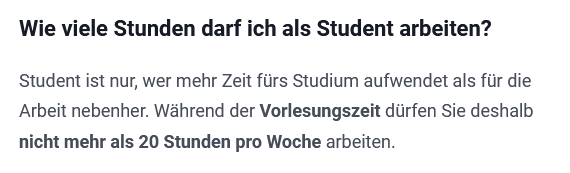 Bei der „Werkstudierendenregel“ geht es nur um die Frage, ob jemand als Beschäftiger versichert ist oder nicht
Es handelt sich arbeitsrechtlich um ganz normale Arbeitnehmer:innen mit vollen Rechten 
Wer mehr als 20h/Woche arbeitet, wird als Folge in dieser Arbeit voll sozialversicherungspflichtig
IV. Werkstudentenregel
Rechtsprechung: Wer bis zu 20h die Woche arbeitet, arbeitet „neben“ dem Studium
Mehr ist möglich bei Arbeit in der vorlesungsfreien Zeit und den Abend- bzw. Nachtstunden (höchstens 26 Wochen pro Jahr mehr als 20h) 
Konsequenz: Es bleibt die Versicherungspflicht als Studierender nach § 5 I Nr. 9 SGB V bestehen  ca. 120 € Beitrag im Monat 
Was passiert, wenn man mehr als 20h die Woche arbeitet? 
Versicherungspflicht als Beschäftigter, Versicherungspflicht in Arbeitslosenversicherung
IV. Werkstudierendenregel
Ob das finanziell gut oder schlecht ist, hängt vom Einzelfall ab
Häufig wäre bei niedrigem/typischem Verdienst die Versicherungspflicht als beschäftigte Person finanziell vorteilhafter für die Studierenden 
Erst ab ca. 1500 € Verdienst im Monat zahlt man in der Studierenden-KV weniger, als man es in der Beschäftigten-KV tun würde 
Im Übrigen besteht ohne Werkstudierenden-Regel auch eine Absicherung in der Arbeitslosenversicherung und ein Krankengeld-Anspruch 
Es geht also nicht um ein „Privileg“ des Studierenden, sondern eine Subvention für den Arbeitgeber
V. „Freiwillige“ Auffangversicherung
Besteht kein anderer Versicherungsschutz, greift „freiwillige“ Auffangversicherung nach § 188 IV SGB V 
Das kann passieren bei Studierenden die Ü-30 sind und nur unter 20h/Woche arbeiten: 
§ 5 I Nr. 9 SGB V (Studierenden-KV) greift nicht aufgrund der Altersgrenze
Beschäftigtenversicherung greift nicht aufgrund von § 6 I Nr. 3 SGB V 
Finanziell ungünstig  Beiträge zur GKV müssen allein getragen werden  ca. 220 € pro Monat inkl. Pflege
Im Einzelfall  Austauschen, organisieren, beraten lassen  z.B. beim AStA!
VI. Fazit
Wer U-25 ist und geringfügig beschäftigt, ist i.d.R. kostenfrei familienversichert 
Wenn keine Familienversicherung mehr greift: 
Wer U-30 ist und nicht mehr als 20h/Wochen arbeitet, ist in der Regel in der studentischen KV versichert (ca. 120 € / Monat) 
Wer regelmäßig über 20h/Woche arbeitet, ist in dieser Beschäftigung voll sozialversicherungspflichtig  finanzielle Auswirkung abhängig von Einkommen, meist günstiger als Werkstudierenden-Regel
Wer keine andere Versicherungspflicht erfüllt – insbes. Ü-30 und nicht mehr als 20h/Woche) ist (sehr teuer) freiwillig GKV-versichert  
Rechtspolitisches Fazit: Werkstudierendenregel hilft vor allem den AG   gewöhnliche Sozialversicherung für Studierende in der Regel finanziell vorteilhafter  könnte abgeschafft werden
Alternativ: Deutliche Senkung der Beiträge in der stud. KV  dann wäre es wieder echtes „Werkstudierendenprivileg“